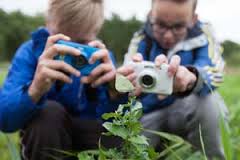 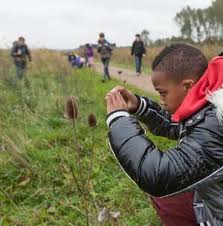 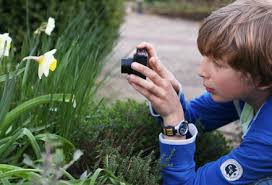 Natuurfotografie
(voorbereidingsles)
bijgewerkt Aug-2022
[Speaker Notes: Dit is een voorbereidingsles, uitgevoerd door de reguliere leerkracht

De les is bedoeld om de leerlingen en uzelf voor te bereiden op het veldwerk waarbij ze buiten in het bos van Oud-Poelgeest zelf foto’s gaan maken.  
Na afloop  daarvan wordt een selectie van de gemaakte foto’s gezamenlijk bekeken.]
Wat gaan we doen ?
Leren om mooie en spannende natuurfoto’s te maken
Vandaag: waar moet je op letten en voorbeelden bekijken
Later: zelf foto’s maken in het park bij Oud-Poelgeest en dan bekijken
[Speaker Notes: De les behandelt compositie en techniek, door het laten zien en bespreken van voorbeelden, en tips. 

De volgende dia’s geven  telkens twee voorbeeldfoto’s waarbij de leerlingen aangemoedigd worden om te zeggen welke foto van de twee voorbeelden ze de beste, mooiste of interessantste vinden, en waarom.  Klik daarna pas door om de opmerkingen onder de dia’s te tonen.

Aan het einde is er nog een korte samenvatting van alle tips.]
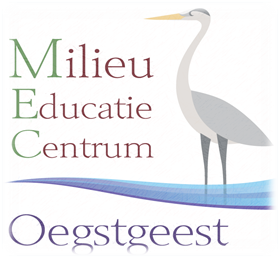 Wat is belangrijk om een mooie natuurfoto te kunnen maken? 

Goed kijken, de tijd nemen 
(en een beetje geluk hebben)
[Speaker Notes: Laat de leerlingen maar roepen. Het meeste komt daarvan later ook aan de orde 

Vaak duurt het even voordat je ziet wat mooi is om te fotograferen en hoe je dat het beste op de foto kunt zetten.  Ook kun je van een zelfde onderwerp heel verschillende foto’s maken. Vooral als je dieren fotografeert neem dan de tijd en maak een serie foto’s: ze zien er steeds anders uit]
En paar tips vooraf voor goede foto’s
Oefen met het toestel (smartphone of camera) en zorg dat de batterijen opgeladen zijn.
Houd het toestel goed stil wanneer je de foto maakt.
Wacht 1-2 tellen voordat je de foto neemt.
Zorg dat het onderwerp scherp in beeld is.
Druk dan rustig af.
Als je de foto hebt gemaakt hou dan ook het toestel nog even stil.
[Speaker Notes: Meestal is de automatische stand het beste

Misschien het belangrijkste wat je kunt doen om betere foto's te maken is je telefoon of fototoestel goed stil houden. Het is misschien gemakkelijk om al wandelend een foto te maken, maar dan zul je echt snel zien dat hij vaak onscherp is.Het stiller houden van je telefoon of fototoestel begint met het vasthouden met twee handen; aan beide zijden een. Houd de telefoon dicht bij je lichaam in plaats van met gestrekte armen voor je uit. Voor de meeste stabiliteit kun je je elleboog en bovenarm tegen je lichaam aan houden en je bovenarmen in een hoek van ongeveer 45 graden voor je lichaam. Wacht nog één of twee seconden na het maken van de foto's met bewegen. Verschijnt de foto in beeld, dan weet je zeker dat het maken van de foto compleet is.Bij een fototoestel kun je de knop eerst half indrukken: dan stelt hij scherp. Als je daarna rustig doordrukt wordt de foto gemaakt. Dat geldt niet voor een felefoon. Daar met je eerst alles goed en scherp op het schermpje hebben en dan afdrukken.]
Welke vind je de mooiste en waarom ?
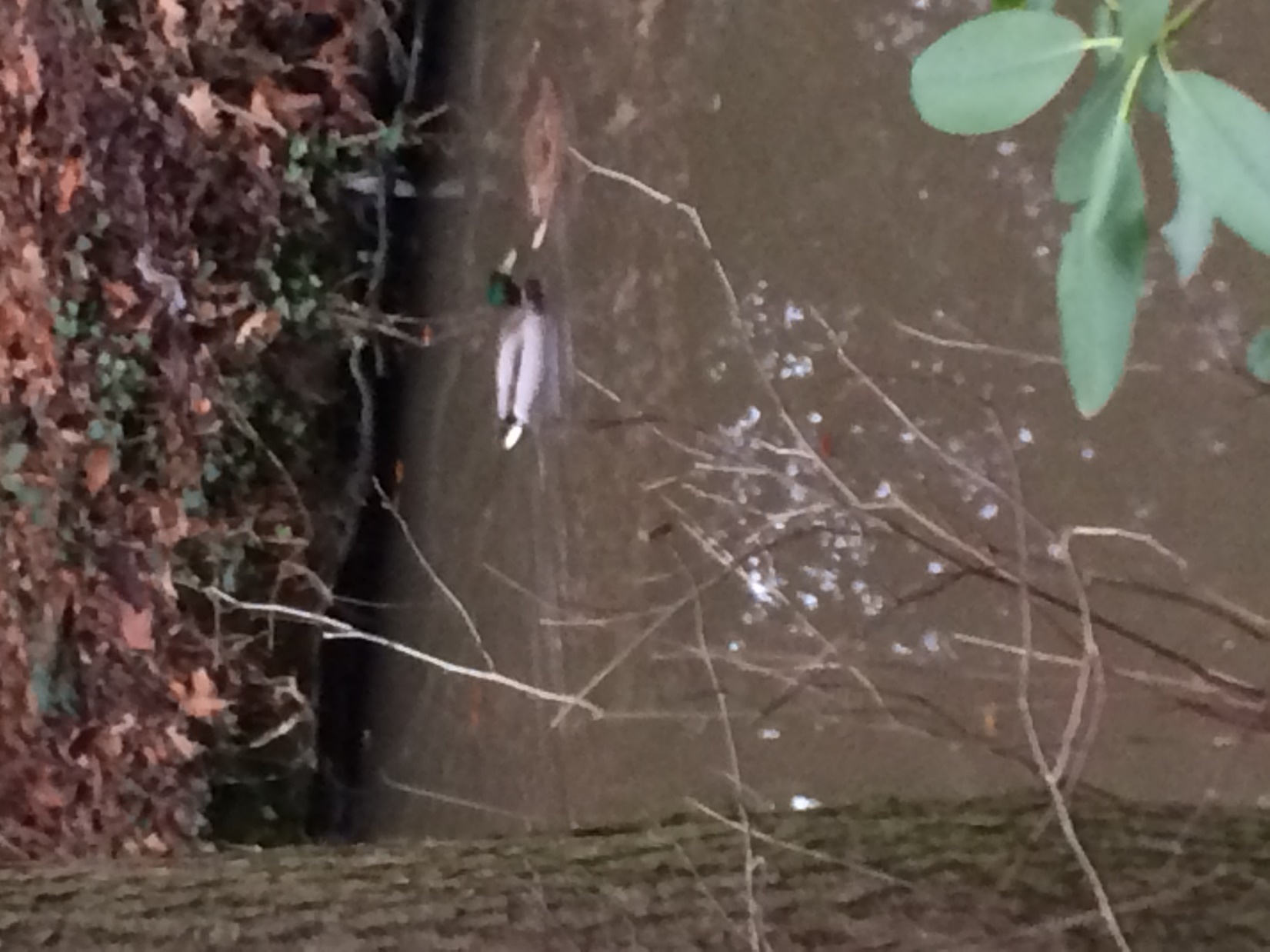 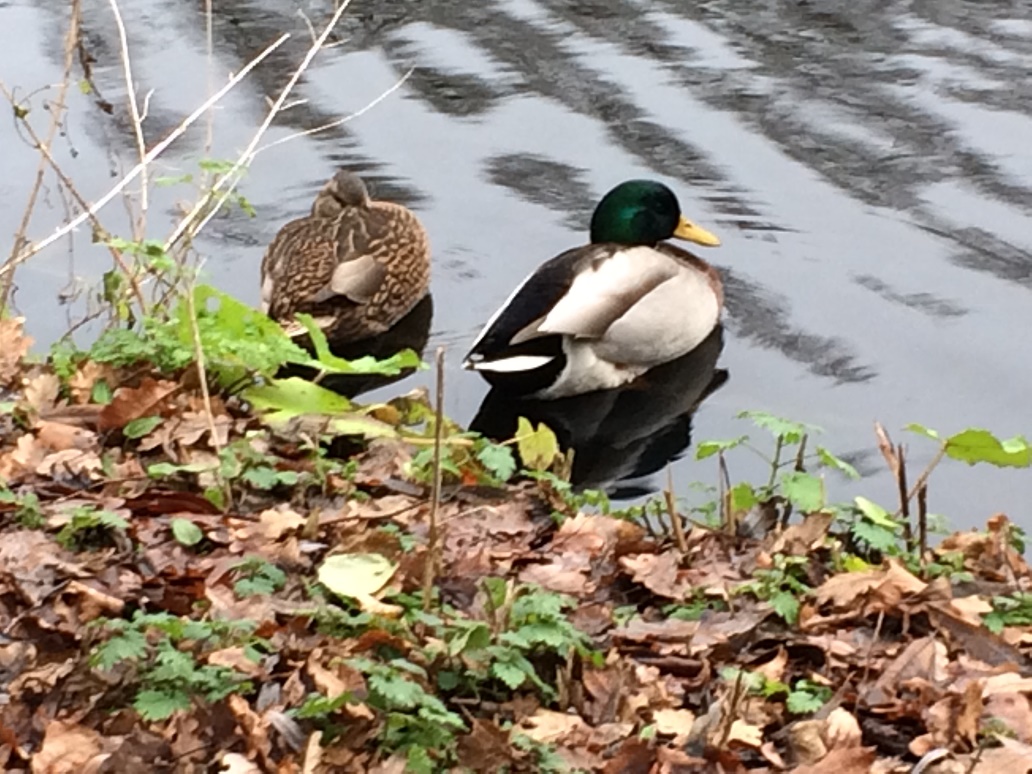 Scherp, toestel stil gehouden
Onscherp, 
toestel niet stil
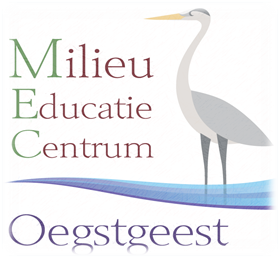 Welke foto vind je het beste en waarom ?
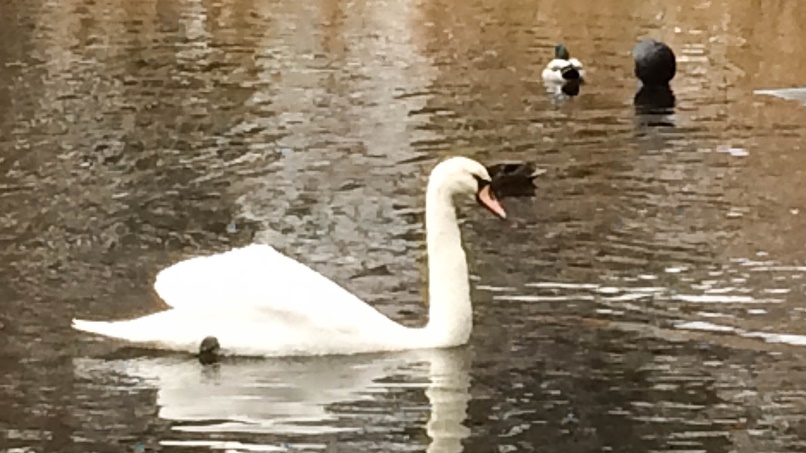 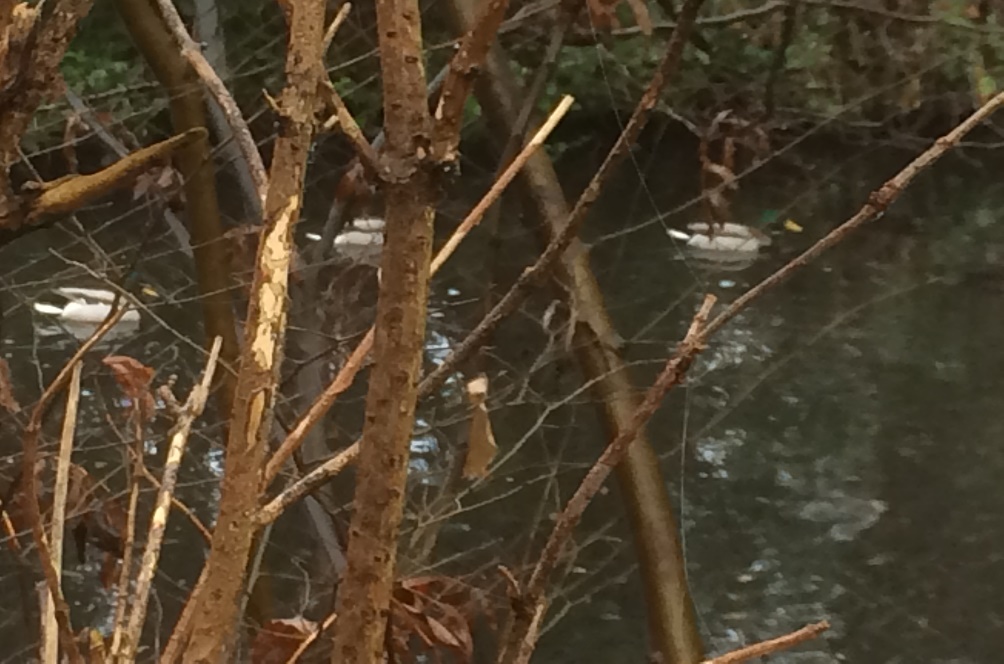 Verstop het onderwerp niet achter iets anders
[Speaker Notes: Het kan natuurlijk ook dat je de foto juist spannend wil maken door het onderwerp voor een deel te verstoppen. Maar meestal is het beter om het onderwerp open in beeld te fotograferen.]
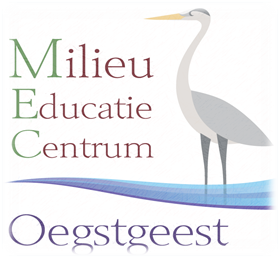 Welke foto vind je de mooiste en waarom ?
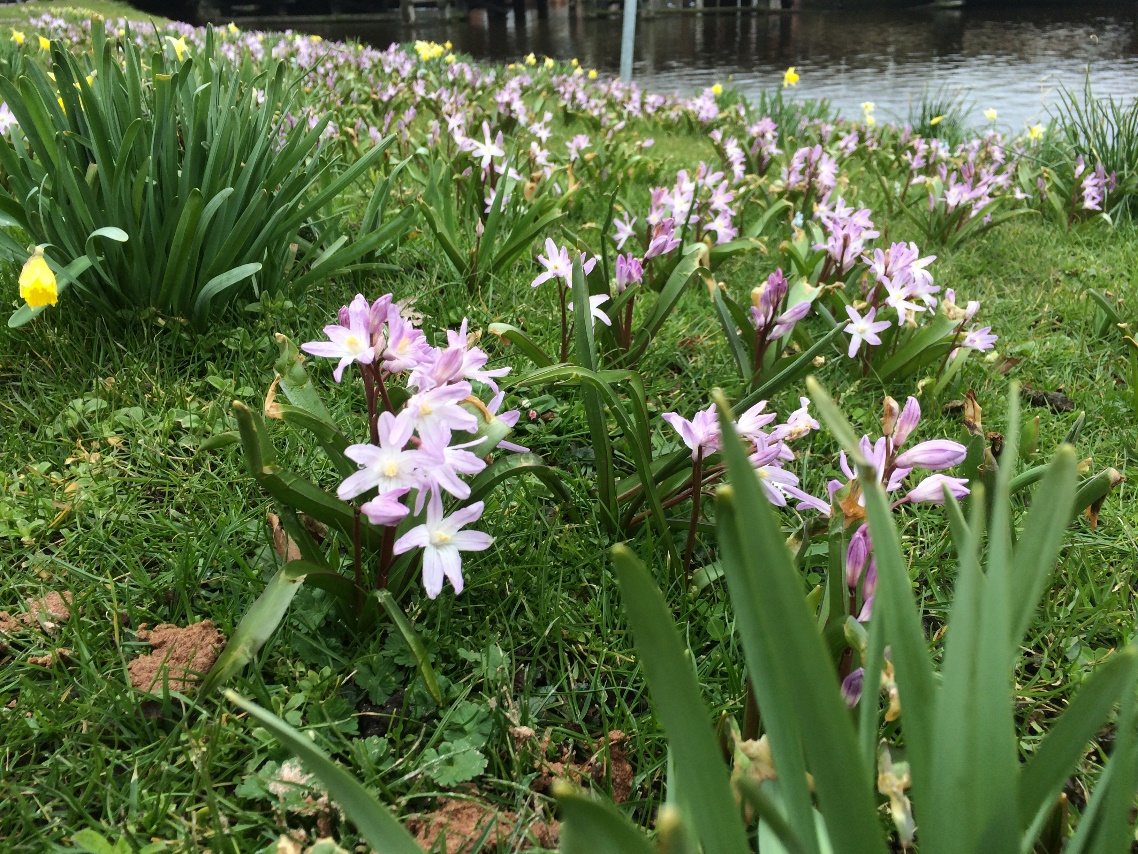 Vaak is het mooier om het onderwerp van dichtbij te fotograferen
[Speaker Notes: Je kunt op twee manieren dichtbij komen

1 Je kunt met de camera dichter naar het onderwerp gaan. Voor stilstaande onderwerpen, bijvoorbeeld een bloem, een paddenstoel, mos op een stam enzovoort is dat het gemakkelijkste. 

2. Voor bewegende onderwerpen is dat moeilijker en kun je beter (ook) de zoom van je fototoestel gebruiken.]
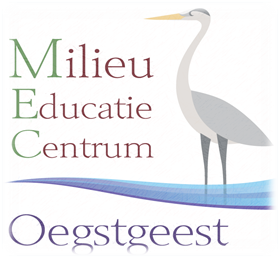 Wat vind je van de volgende foto’s?Hoe verschillen ze van elkaar?
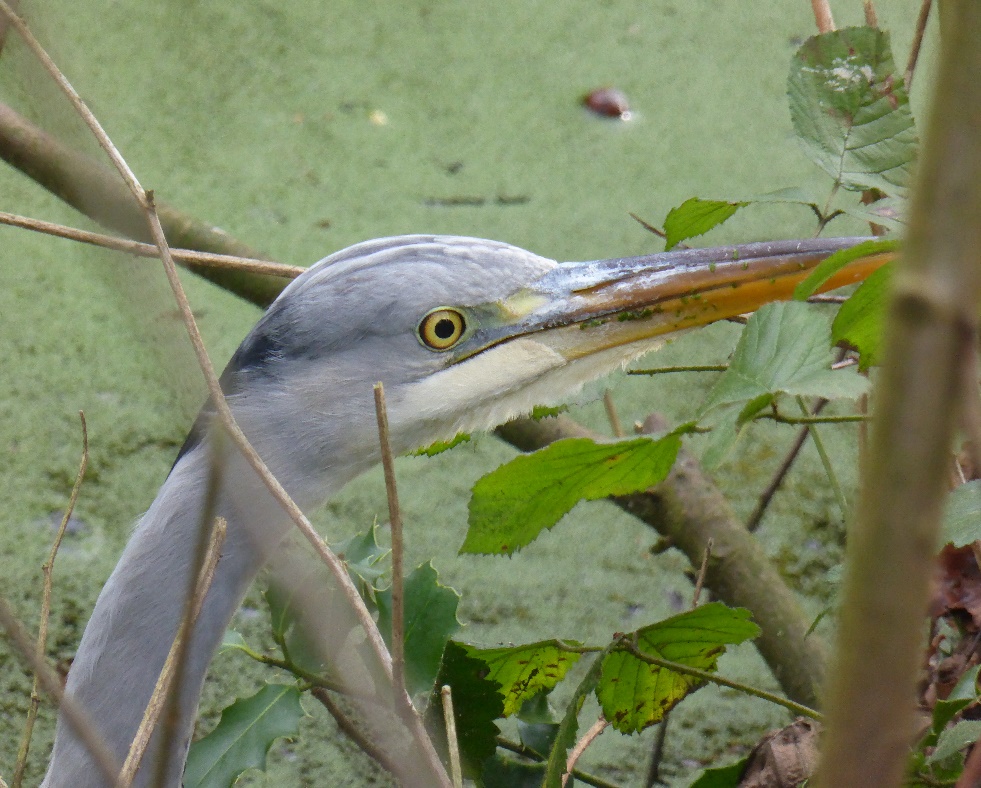 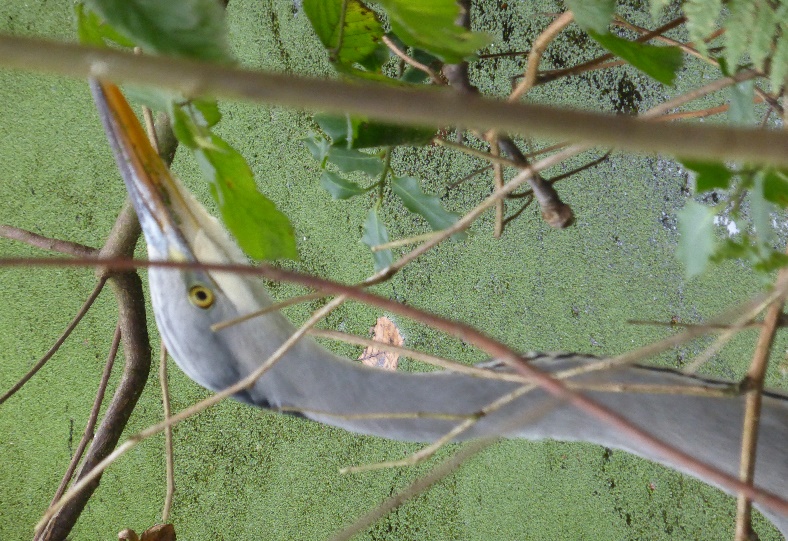 [Speaker Notes: Deze foto is gemaakt door heel voorzichtig dichter naar de reiger te  gaan en ook de zoom van het fototoestel te gebruiken.

Als je wat verder gaat met fotografie ontdek je dat je ook een stuk kunt afsnijden zodat het onderwerp dichterbij lijkt nadat de foto klaar is. Bij de meeste smartphones is dat eenvoudig te doen.]
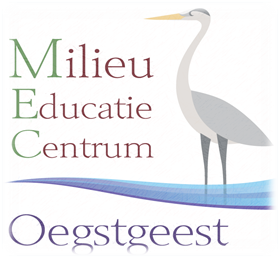 Bij welke foto’s is de fotograaf dichtbij gegaan en bij welke heeft hij de zoom gebruikt?
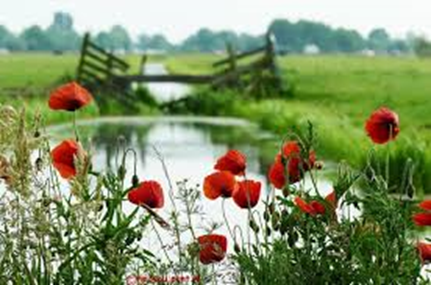 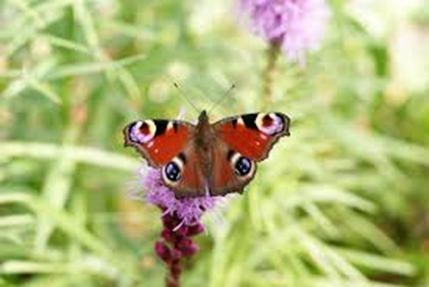 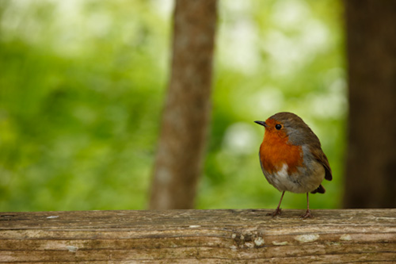 Dichtbij
Zoom
Zoom
[Speaker Notes: Bij de eerste foto heeft de fotograaf de bloemen van dichtbij gefotografeerd.

Bij de tweede en derde foto heeft de fotograaf de waarschijnlijk vooral de zoom van het toestel gebruikt.]
Welke foto vind je het beste en waarom ?
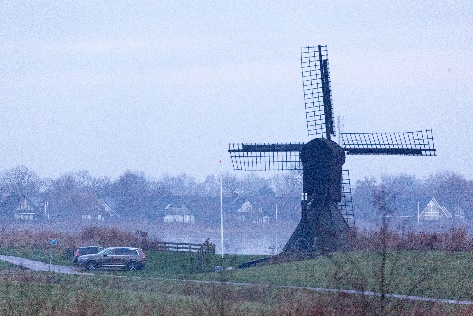 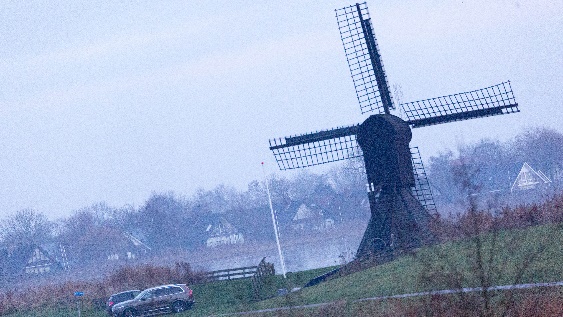 Zorg dat de horizon recht (horizontaal) is
[Speaker Notes: Heel soms is het juist mooier om de horizon scheef te maken als je bijvoorbeeld snelheid wil uitdrukken. Meestal is is een vlakke horizon beter.]
Welke foto vind je het beste en waarom ?
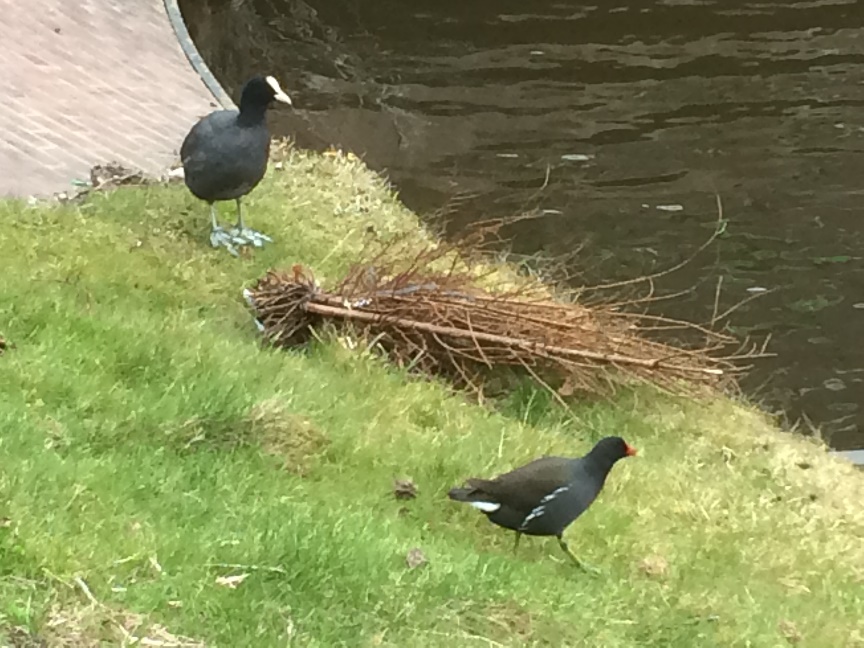 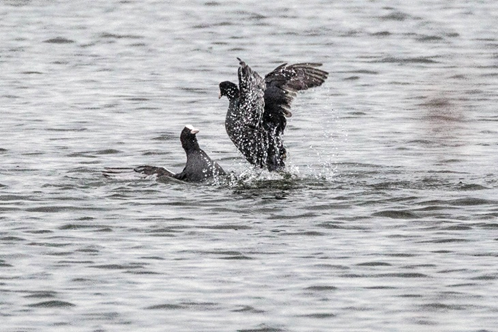 [Speaker Notes: Als je dieren fotografeert kijk dan goed naar het gedrag. Meestal moet je meer dan één foto maken om het goede moment vast te leggen]
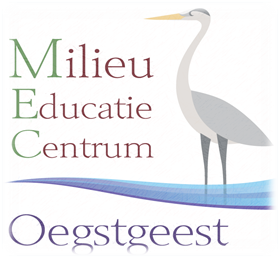 Welke foto vind je het mooiste en waarom ?
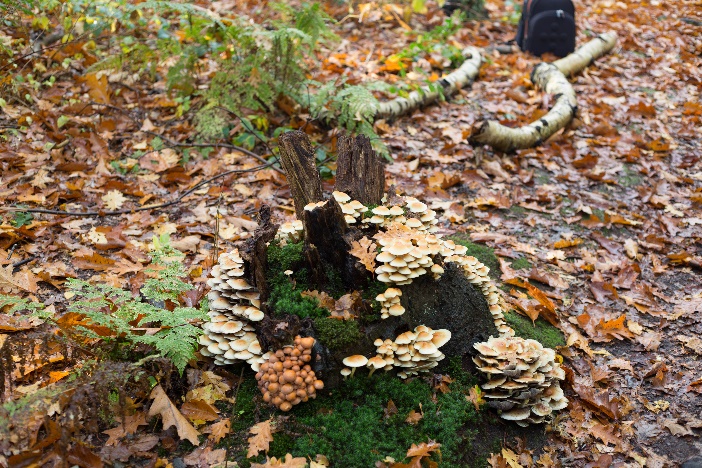 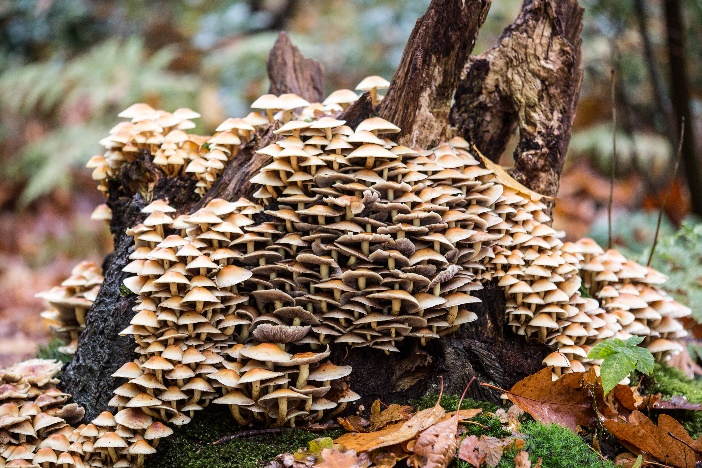 Als je foto’s vanuit verschillende kanten maakt kun je later kiezen welke je het beste vindt
[Speaker Notes: Ook hier is slim om meer foto’s te maken en later de beste te kiezen]
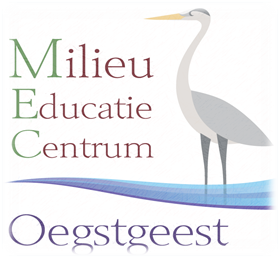 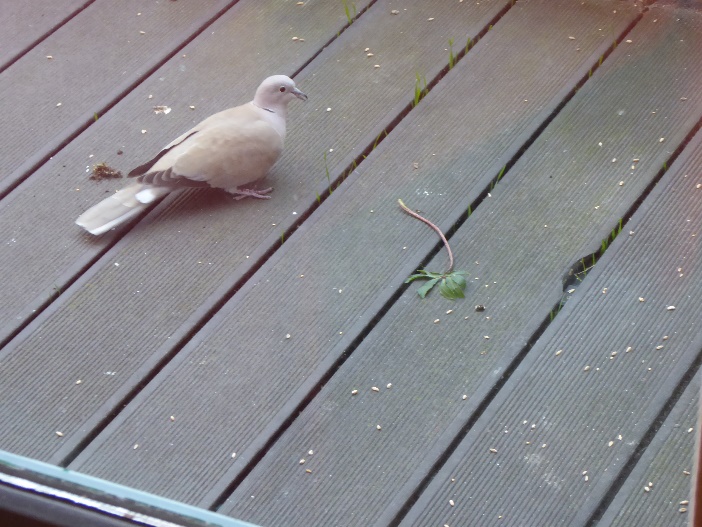 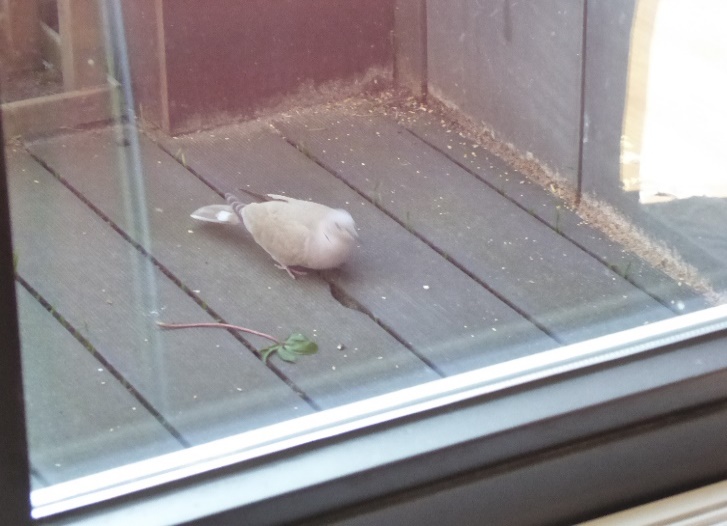 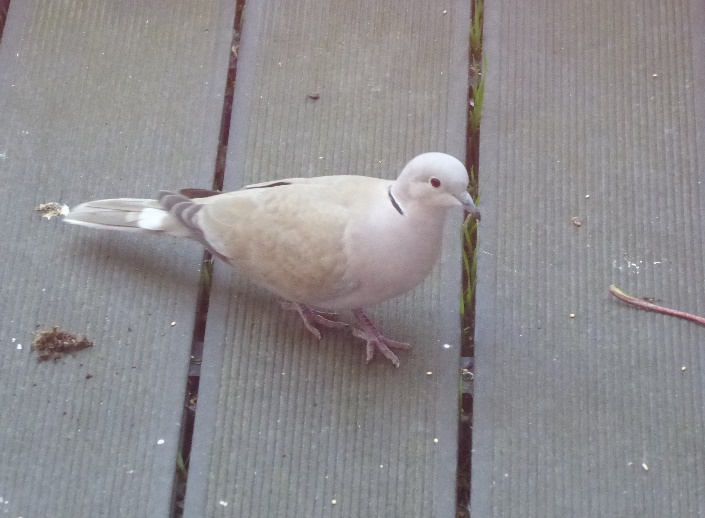 Dit is ook een voorbeeld dat je verschillende foto’s maakt om later de beste te kiezen.

Welke vind jij de mooiste ?
[Speaker Notes: Ook hier geldt dat je goed moet kijken en ook verschillende manieren om iets te fotograferen kunt uitproberen.]
Hoe maak je een goede foto ?
Kijk goed en neem de tijd 
Houd het toestel stil en zorg dat het onderwerp scherp op het scherm komt
Verstop het onderwerp niet achter iets anders 
Foto’s van dichtbij zijn vaak mooier dan van veraf
Zorg dat de horizon vlak (horizontaal) is
Maak verschillende foto’s van verschillende kanten en verschillende hoogtes. Later kies je de beste.
[Speaker Notes: Samenvatting van alle tips]
En heel belangrijk:
Let er altijd op dat je de natuur niet verstoort door ergens op te trappen (planten of paddenstoelen) of dieren te verjagen door te dichtbij te komen of hard te praten.
Einde